Муниципальное бюджетное общеобразовательное учреждение «Гимназия №1 Брянского района»
«Деятельность советника директора по вопросам воспитания и взаимодействияс детскими общественными объединениями»
Брянск 2023
деятельность советника директора
дни единых действий
социальныесети
координация работы
по проектам
работа 
с ученическим самоуправлением
КРЕАТИВ
ЭКСПЕРТНОСТЬ
ПЛАНИРОВАНИЕ
=
СОВЕТНИК
РАБОТА С УЧЕНИЧЕСКИМ САМОУПРАВЛЕНИЕМ
ОБУЧЕНИЕ
ВДОХНОВЕНИЕ
ВОВЛЕЧЕНИЕ
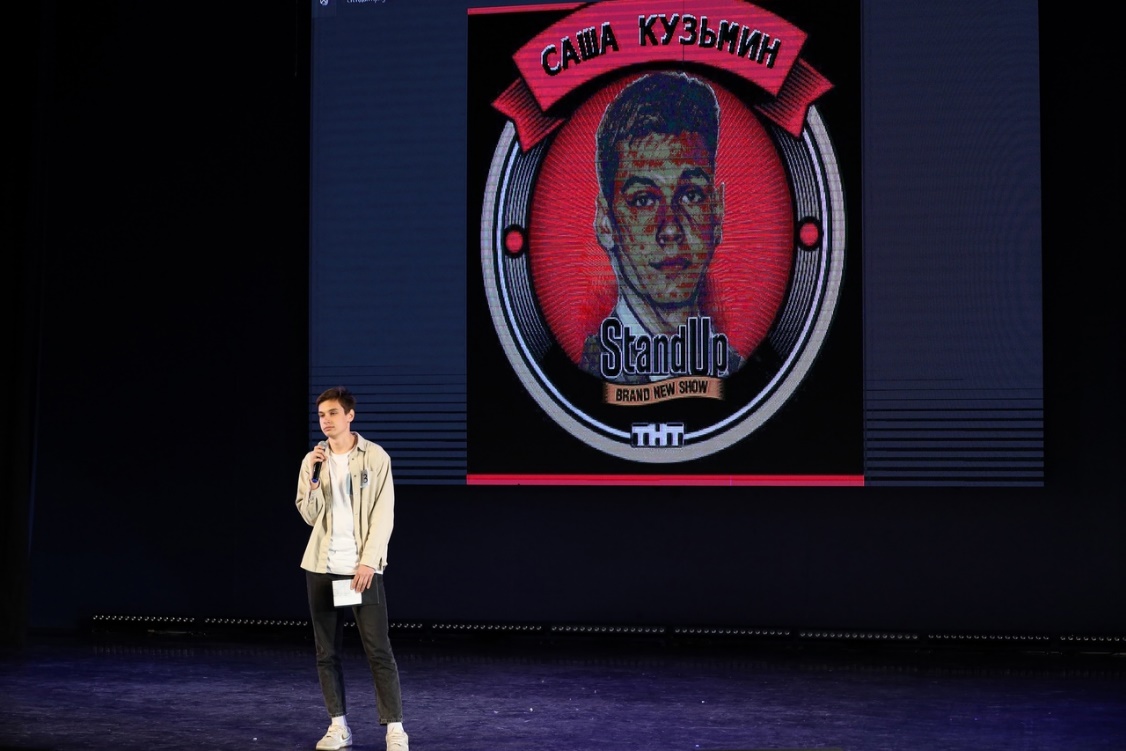 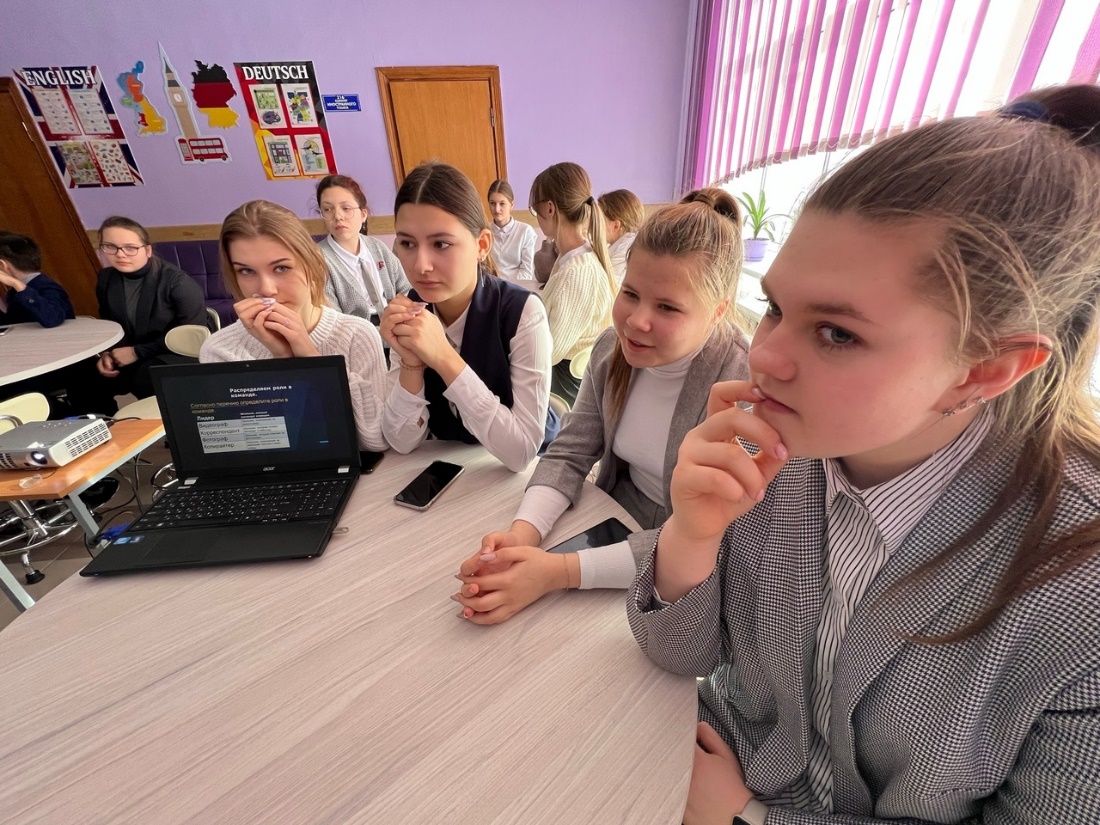 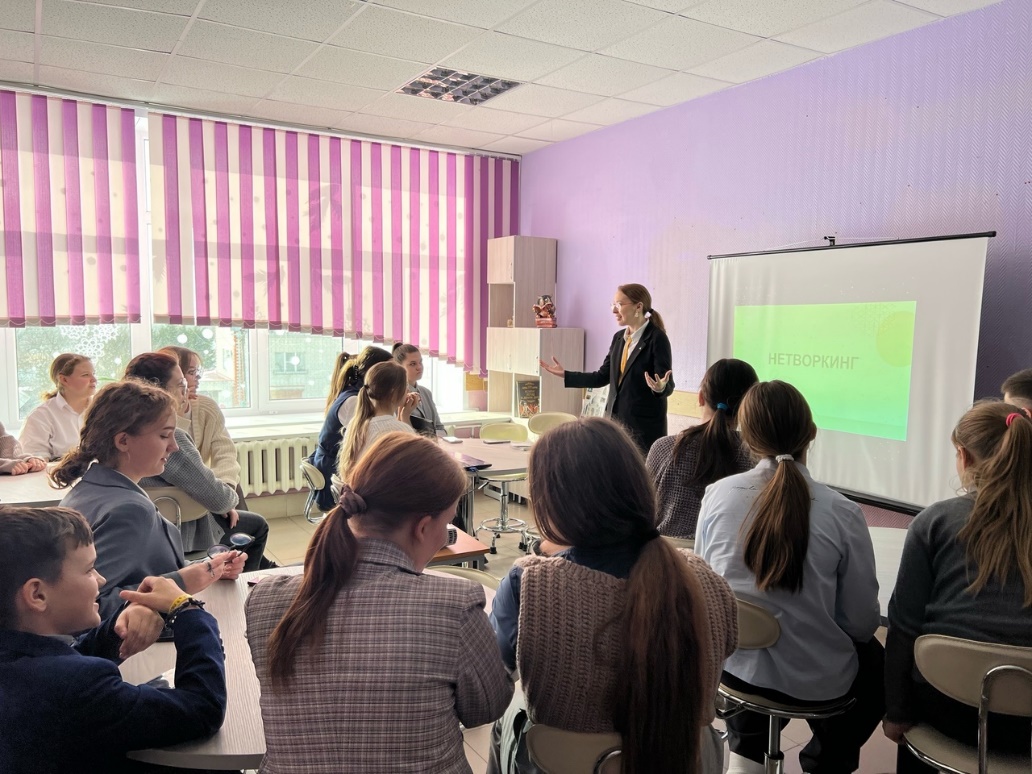 ШКОЛЬНЫЙ МУЗЕЙ
ВСЕРОССИЙСКИЙ ПРОЕКТ
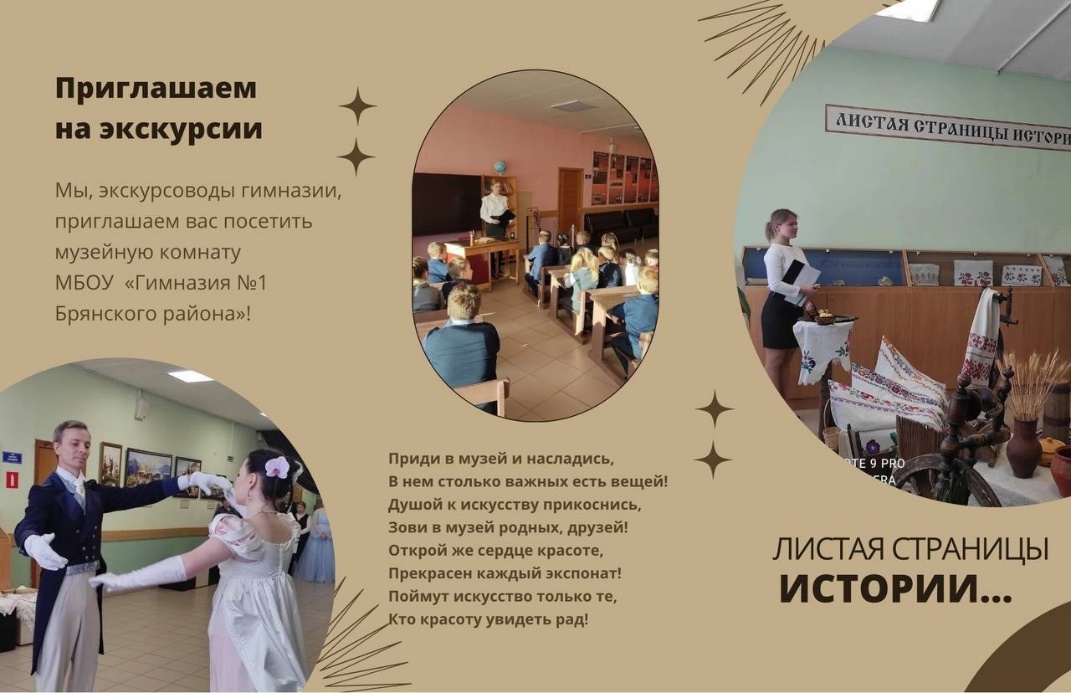 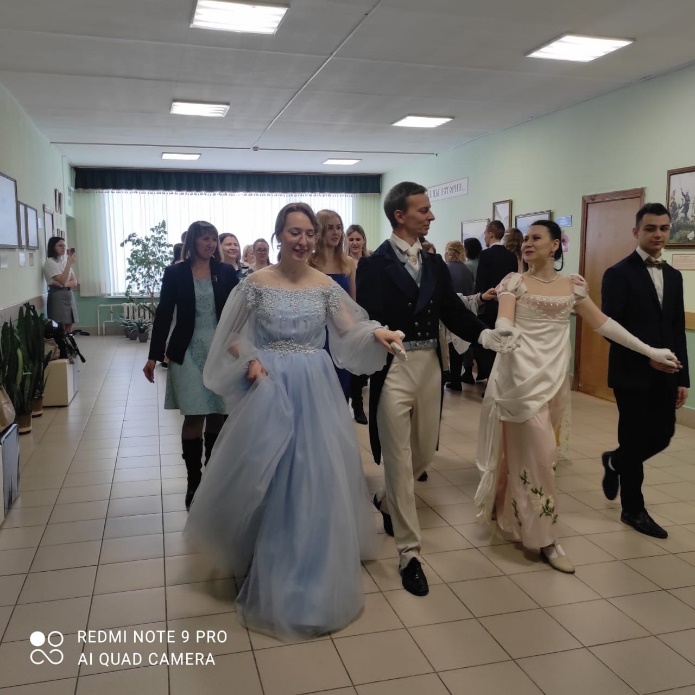 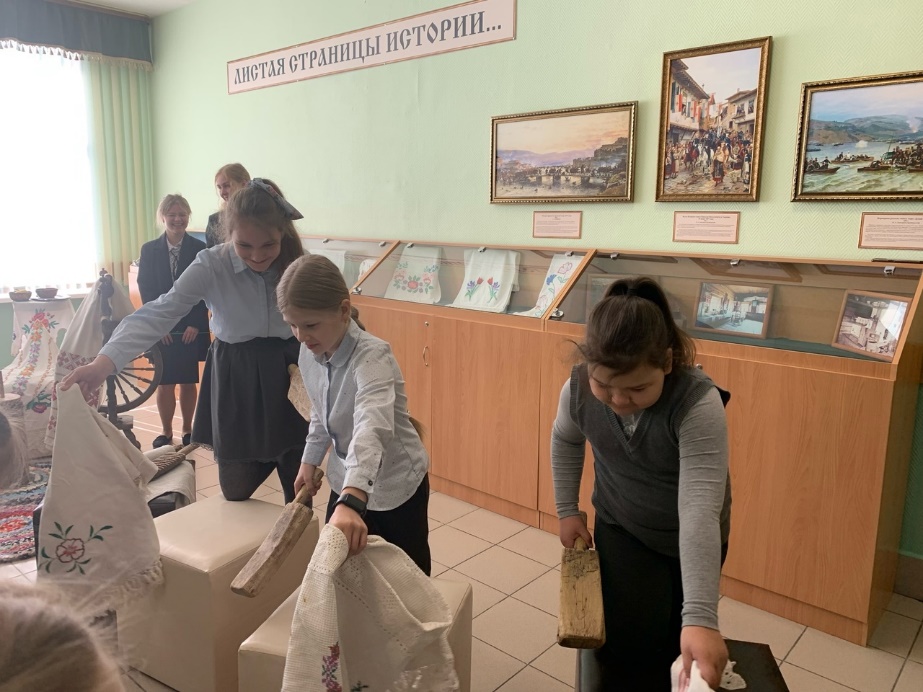 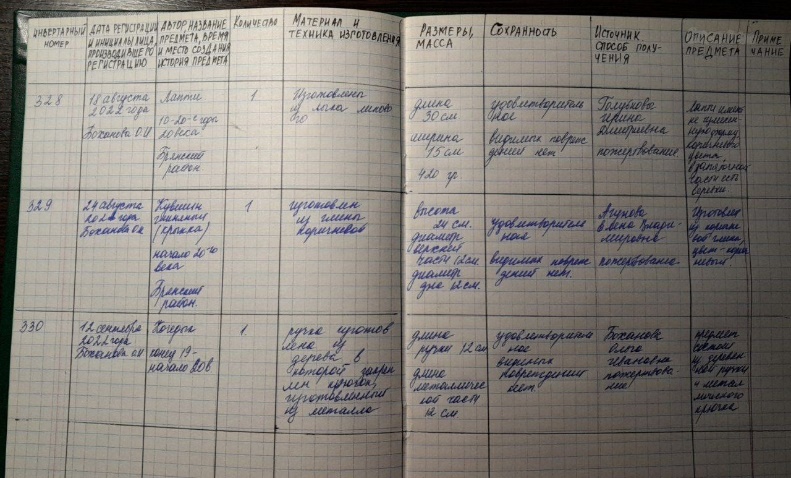 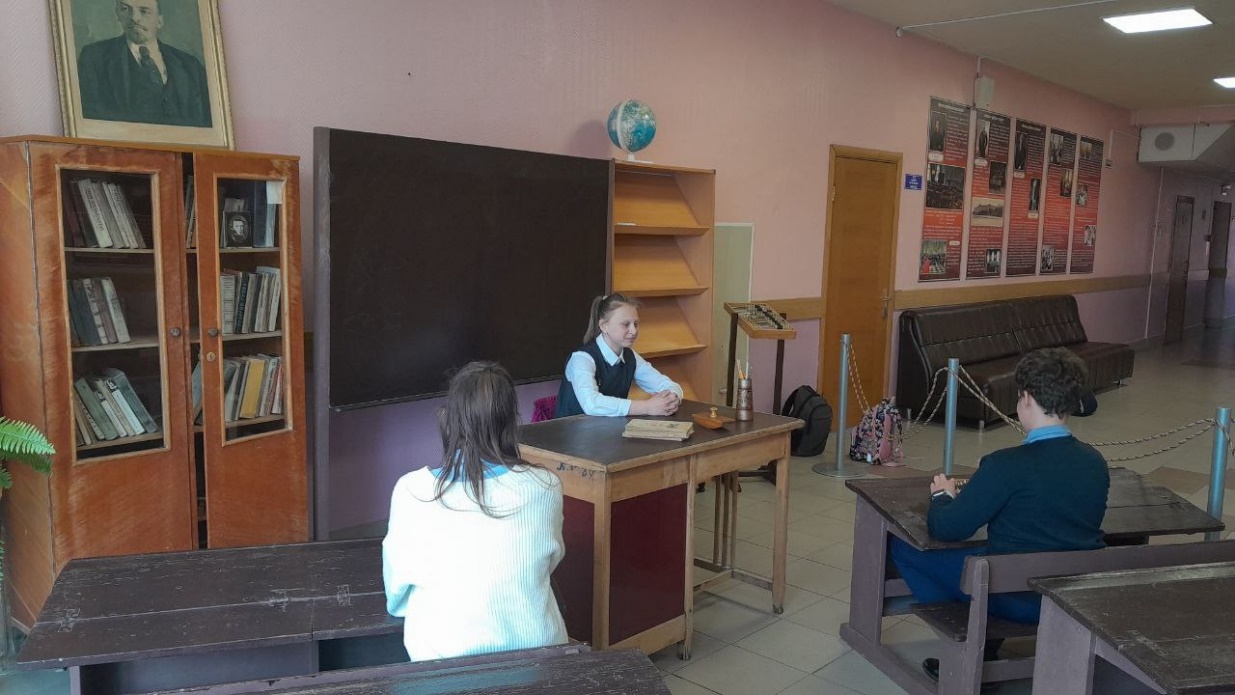 СПЕКТАКЛЬ ДЛЯ МАМЫ
ВСЕРОССИЙСКИЙ ПРОЕКТ
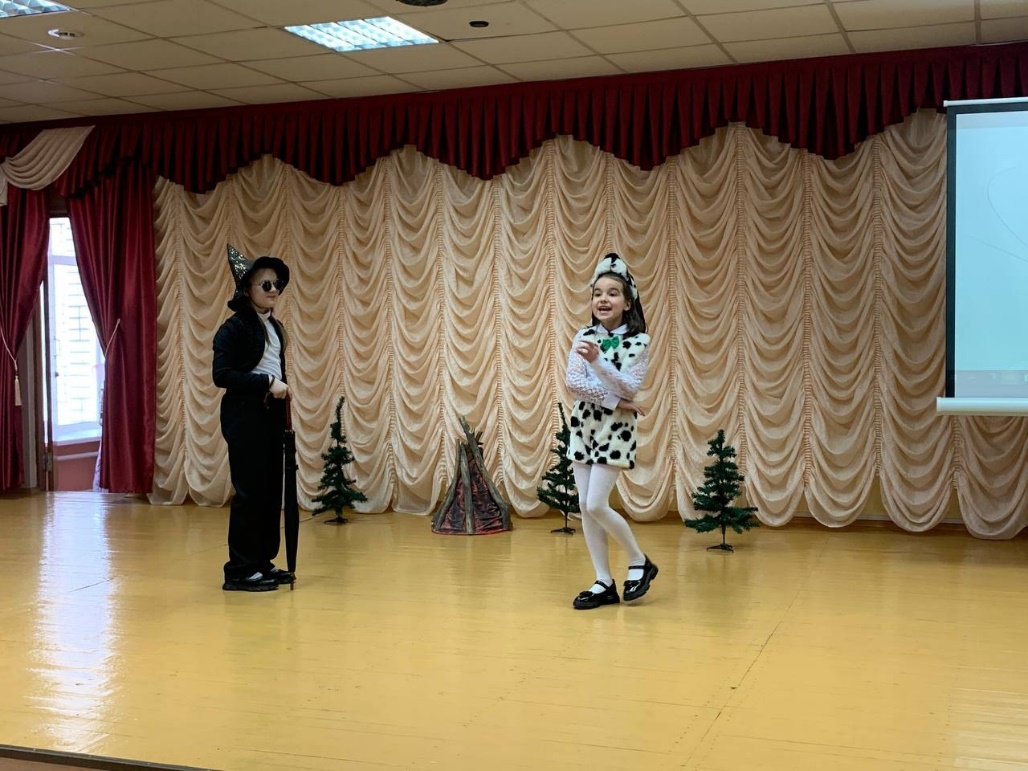 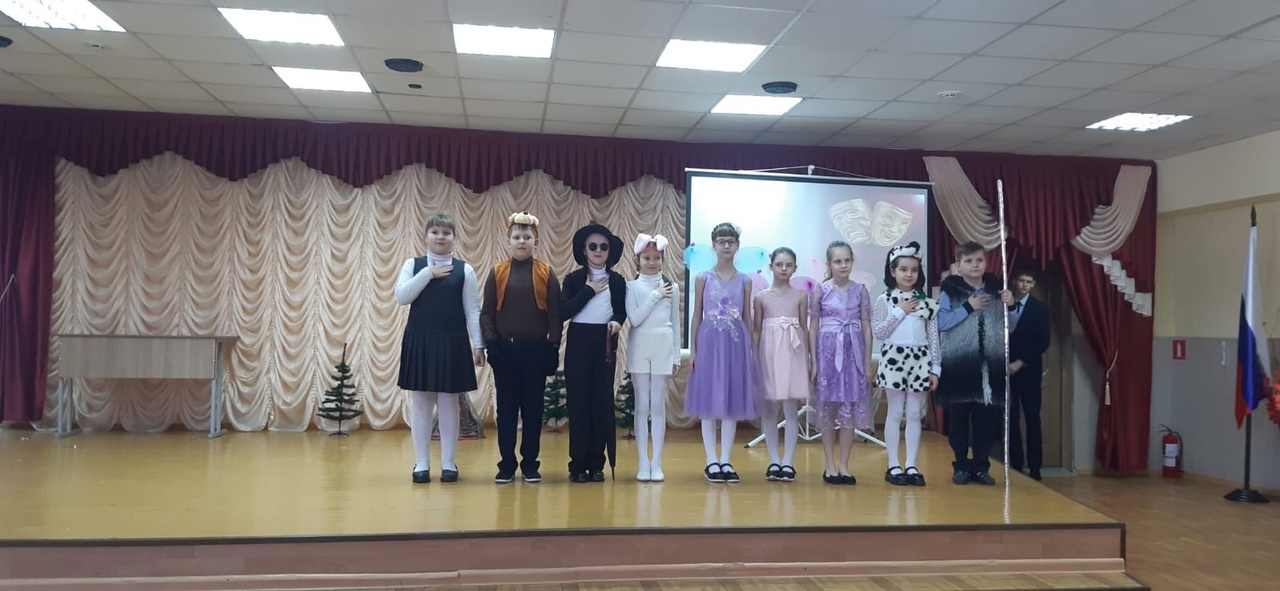 ХРАНИТЕЛИ ИСТОРИИ
ВСЕРОССИЙСКИЙ ПРОЕКТ
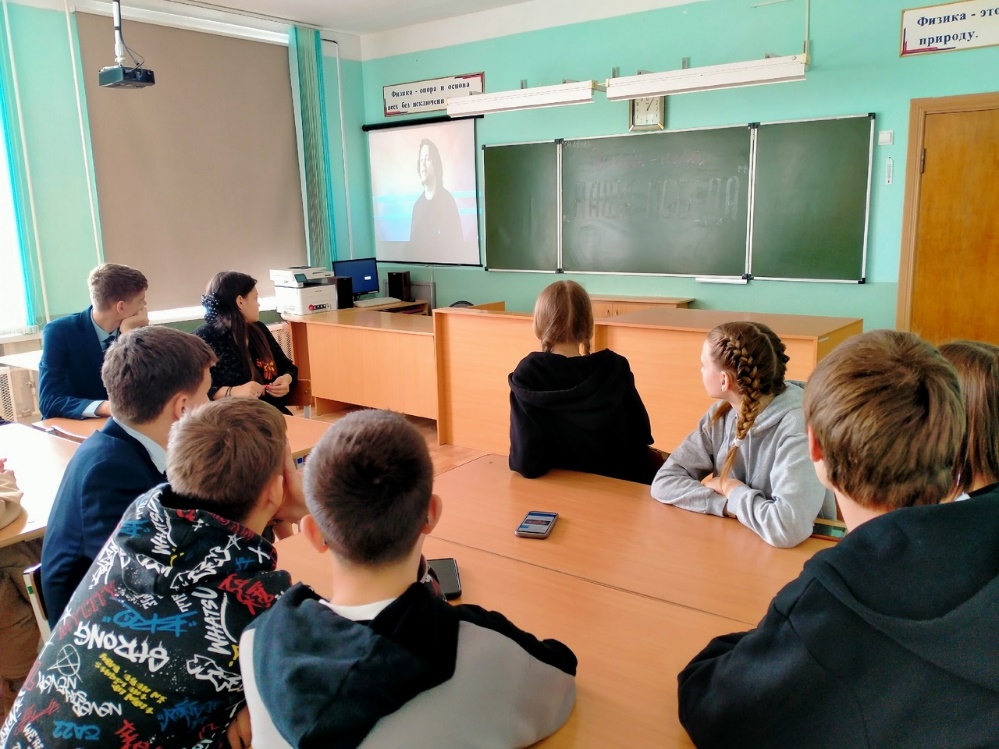 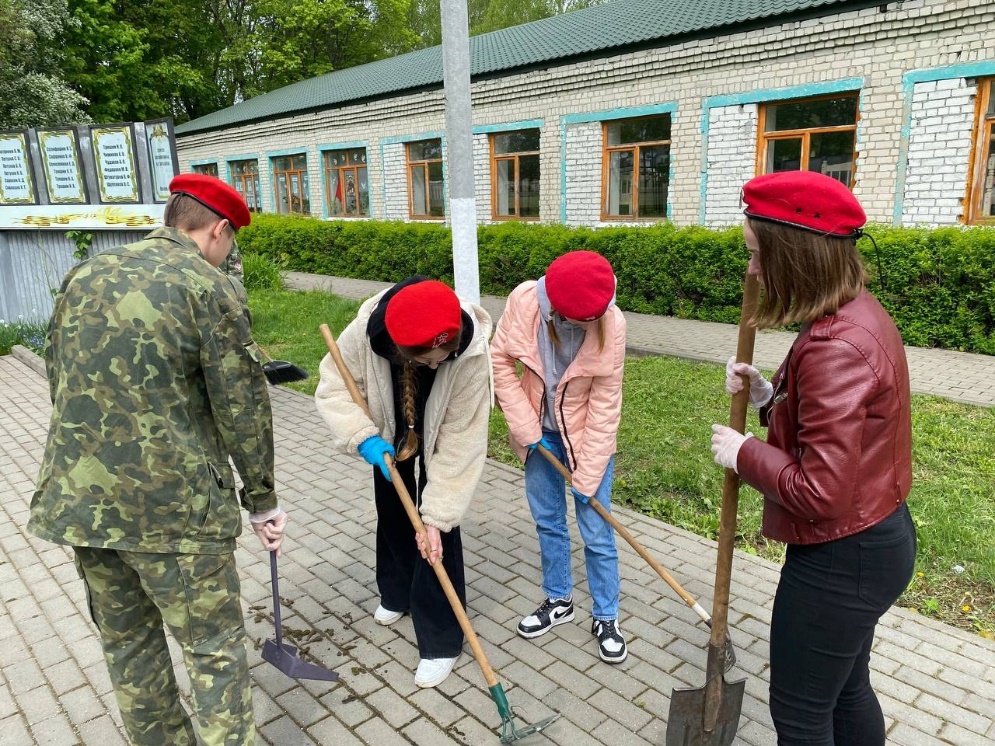 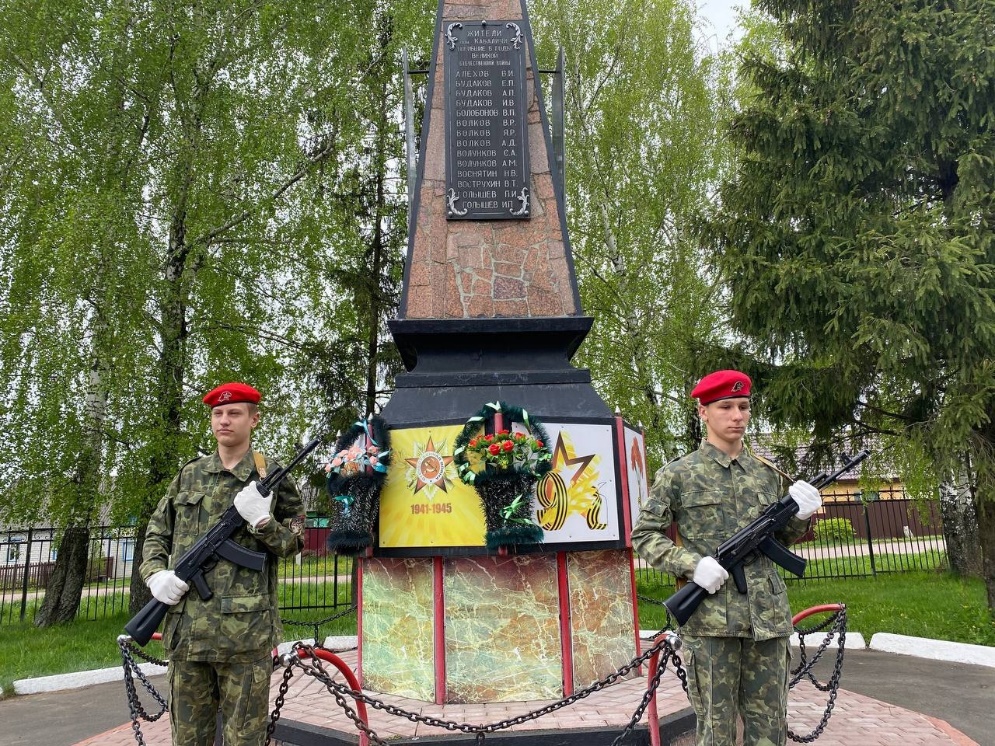 ФУТБОЛ В ШКОЛЕ
ВСЕРОССИЙСКИЙ ПРОЕКТ
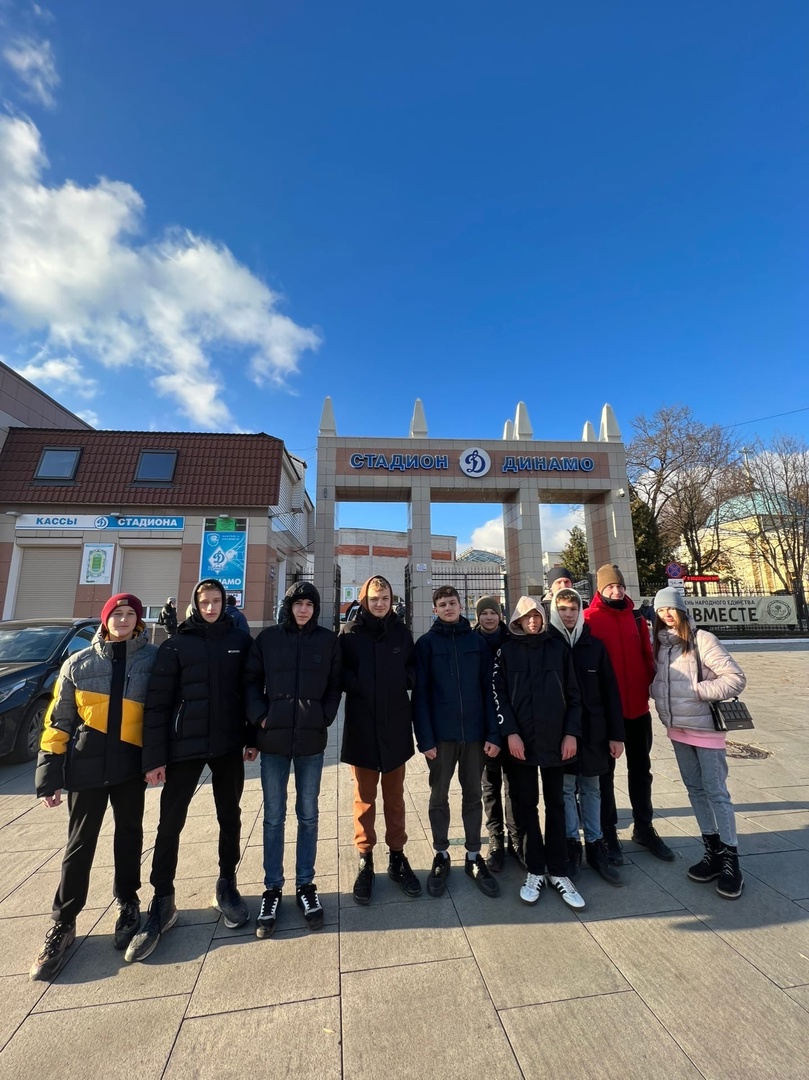 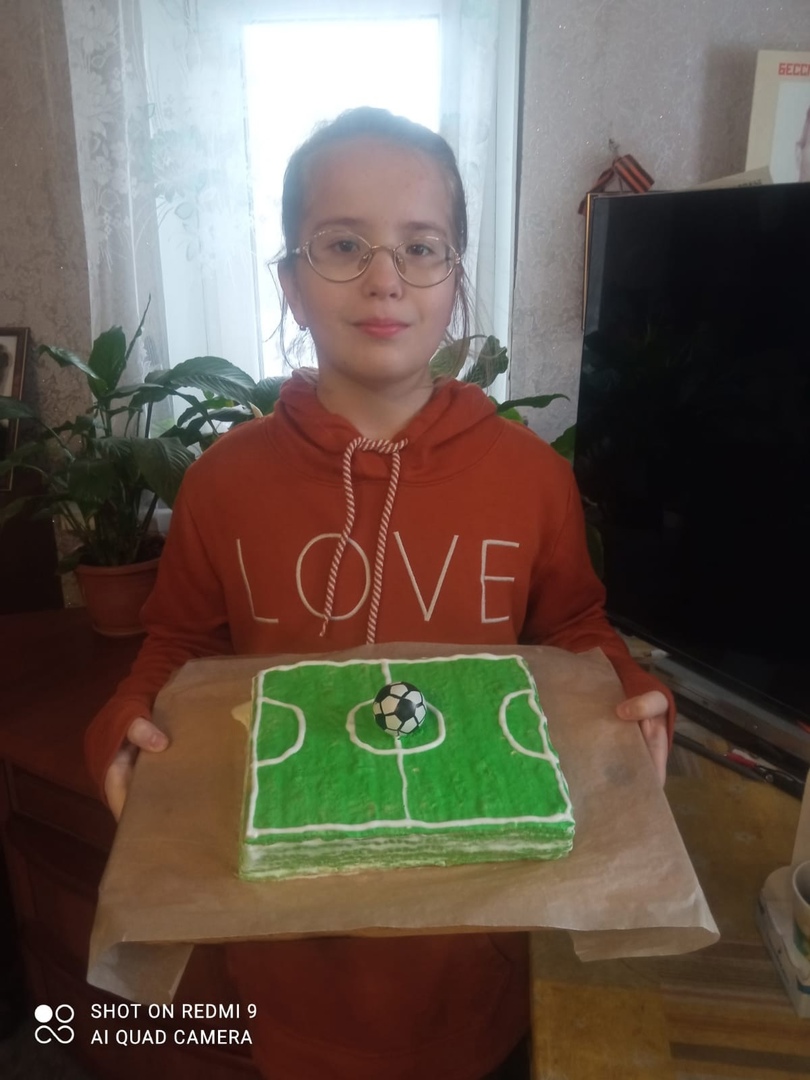 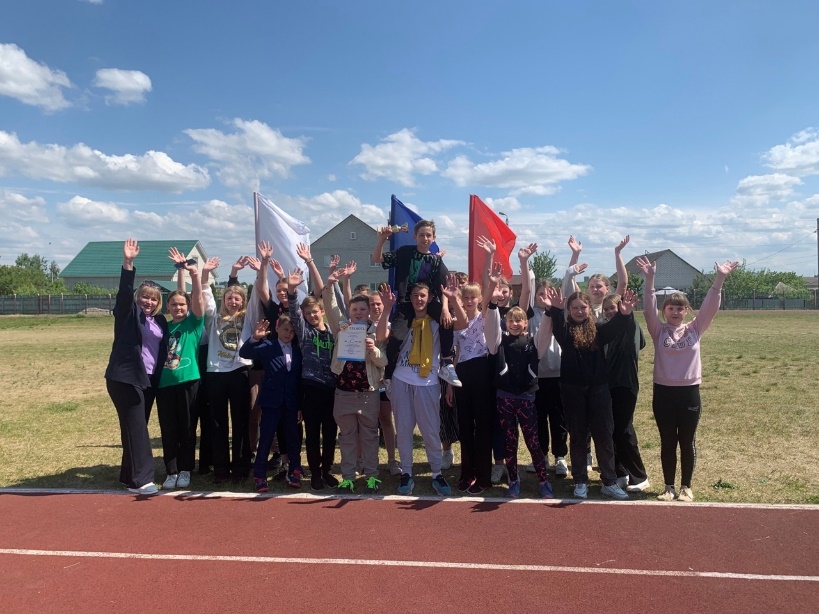 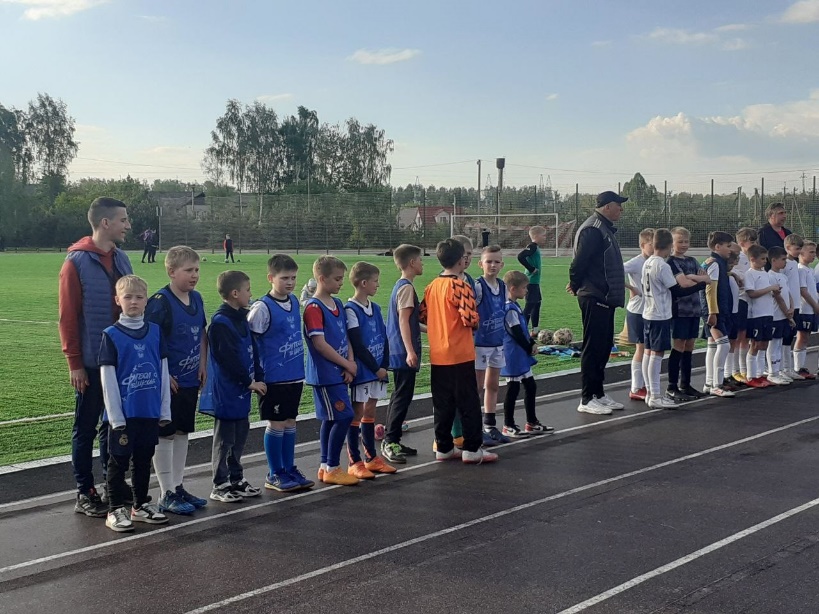 ШКОЛЬНАЯ КЛАССИКА
ВСЕРОССИЙСКИЙ ПРОЕКТ
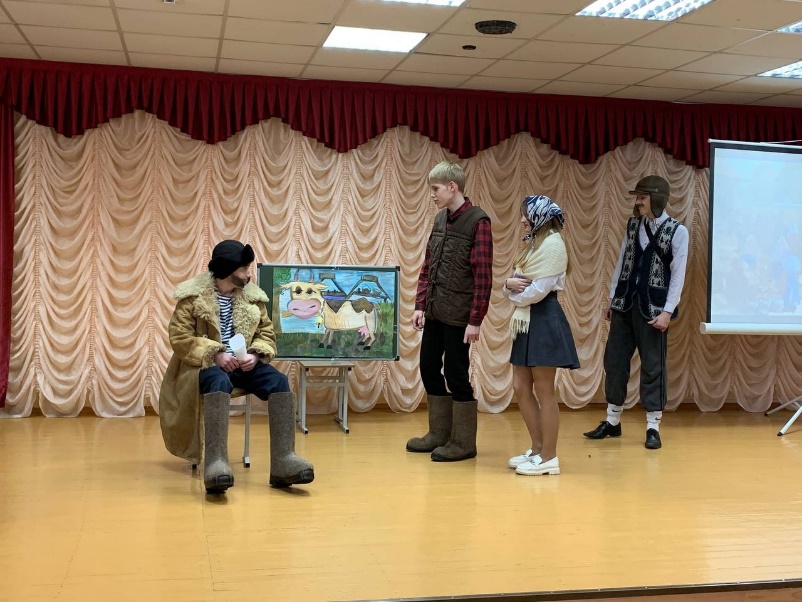 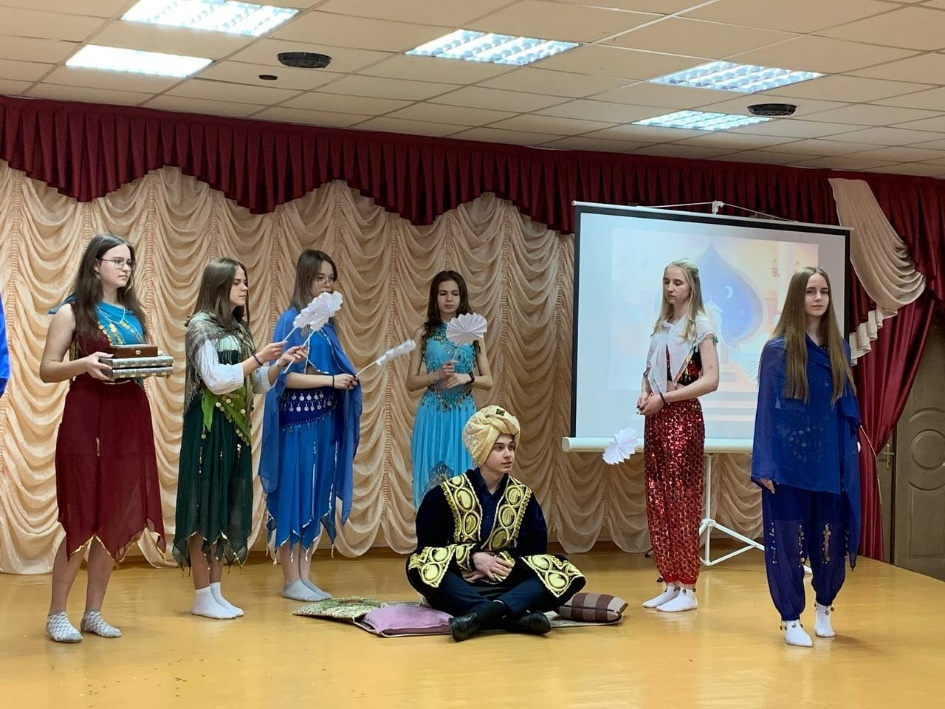 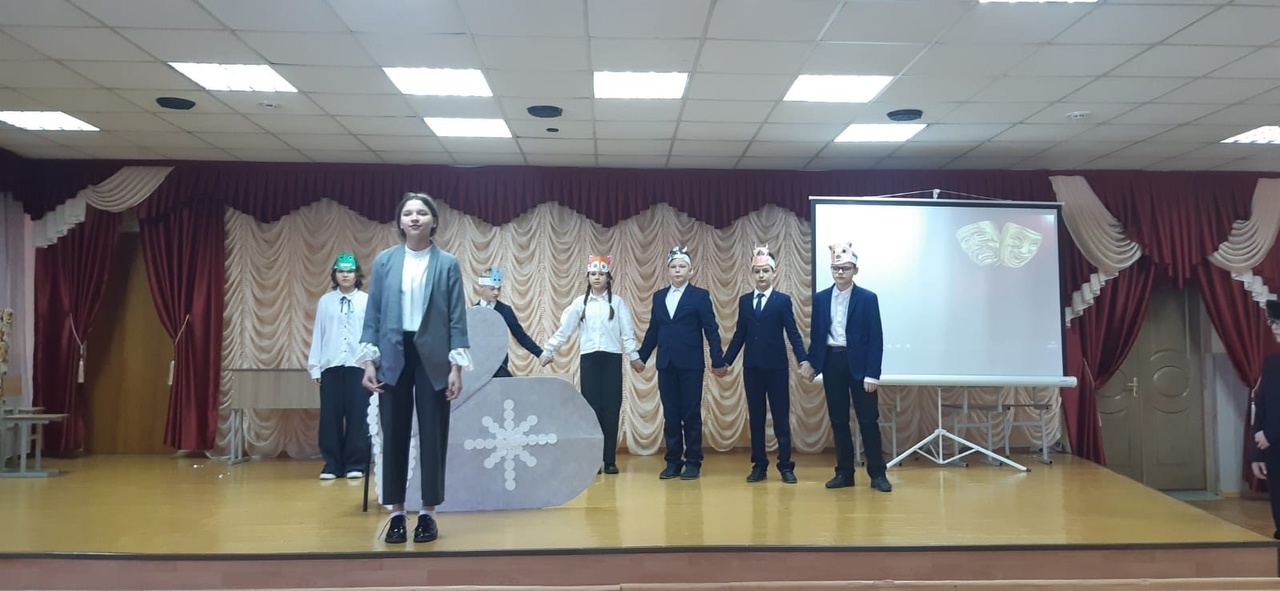 ТЕРРИТОРИЯ САМОУПРАВЛЕНИЯ
ВСЕРОССИЙСКИЙ ПРОЕКТ
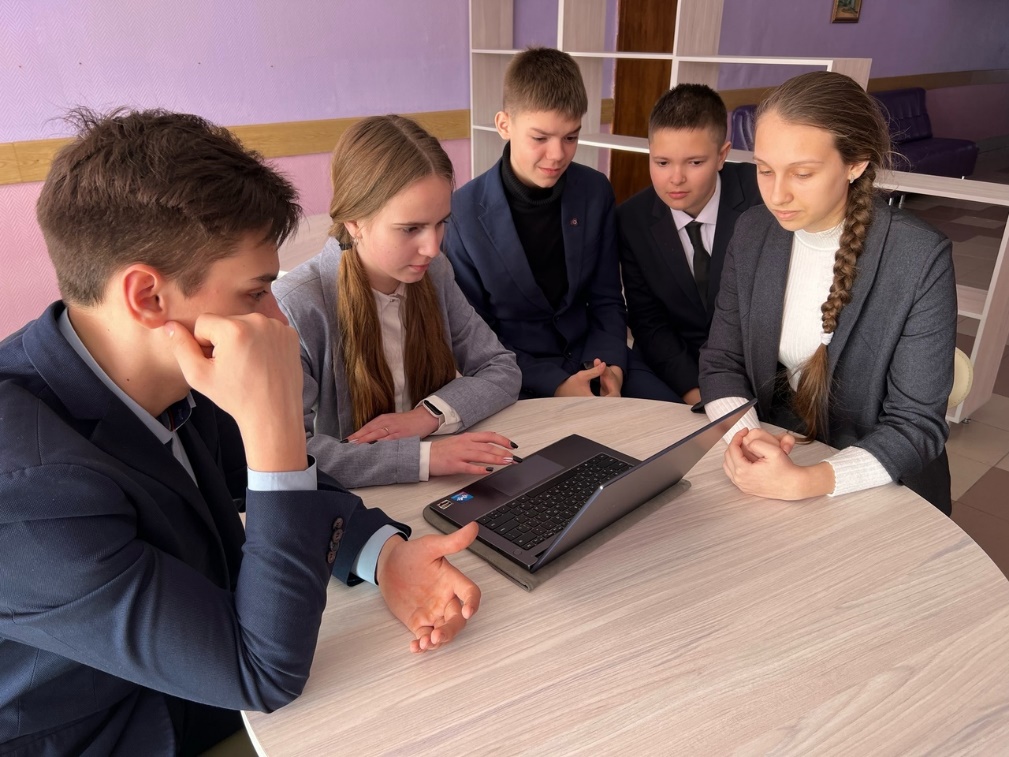 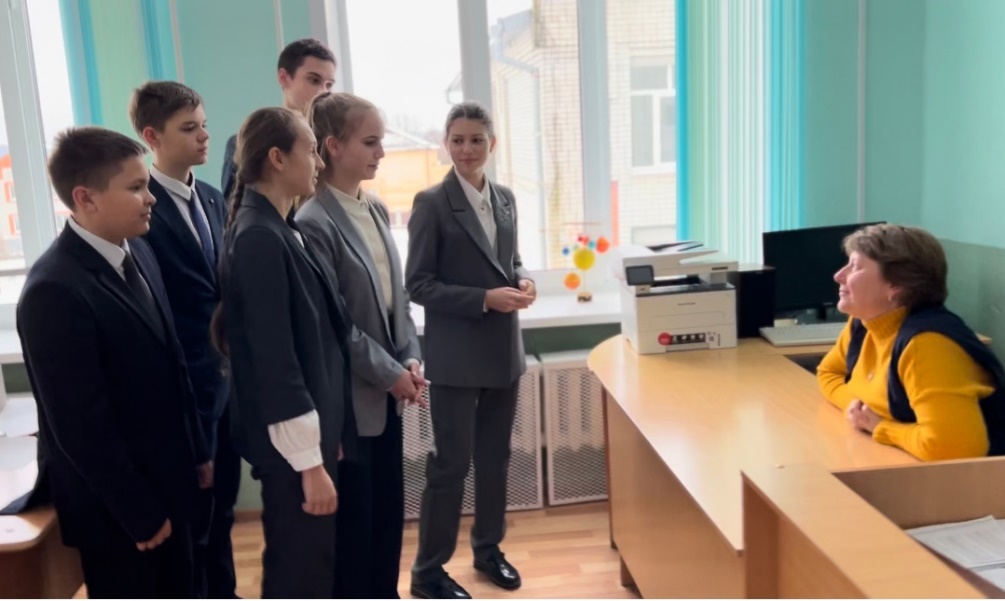 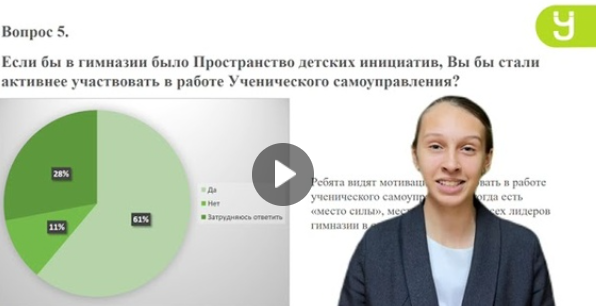 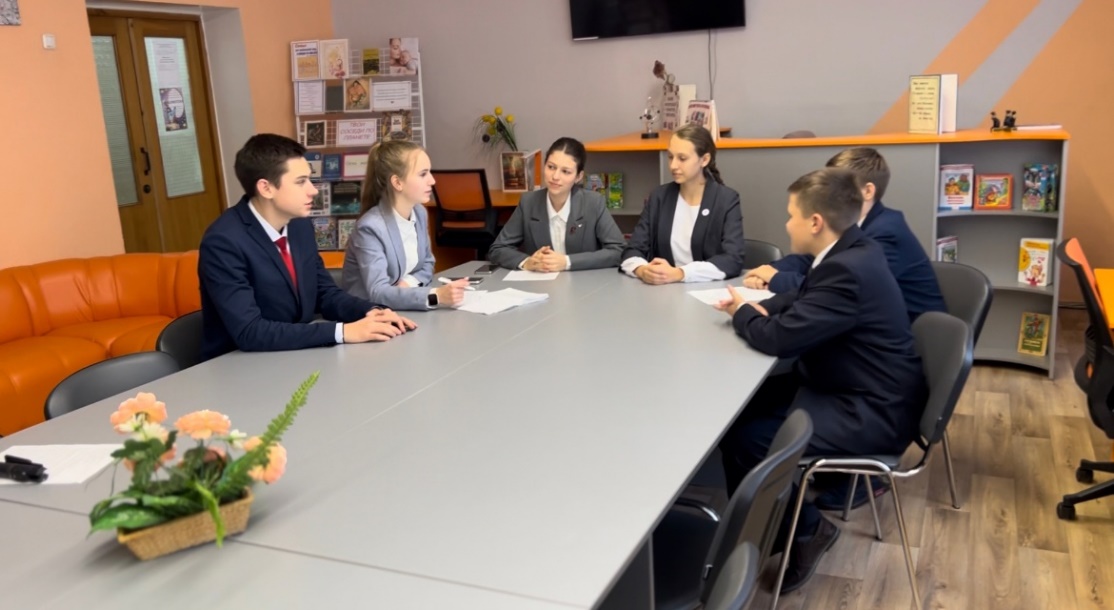 ШТАБ ВОЕННО-ПАТРИОТИЧЕСКОЙ НАПРАВЛЕННОСТИ
ВСЕРОССИЙСКИЙ ПРОЕКТ
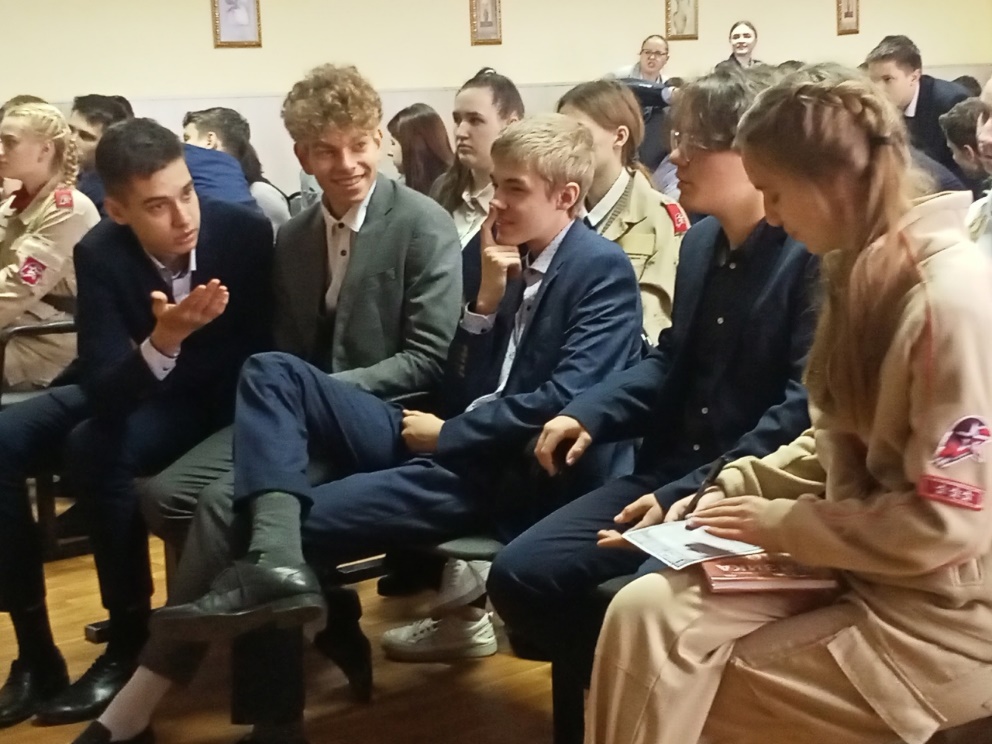 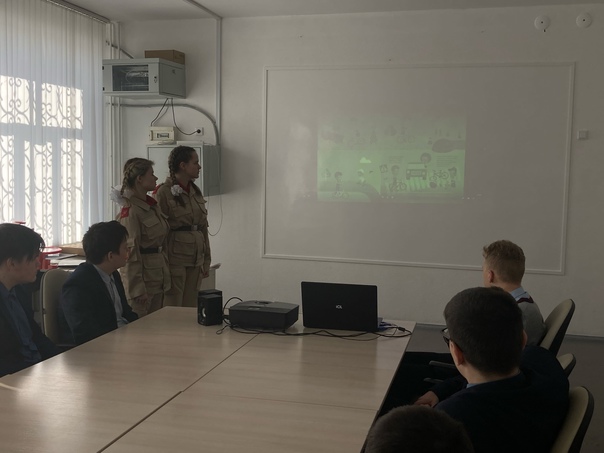 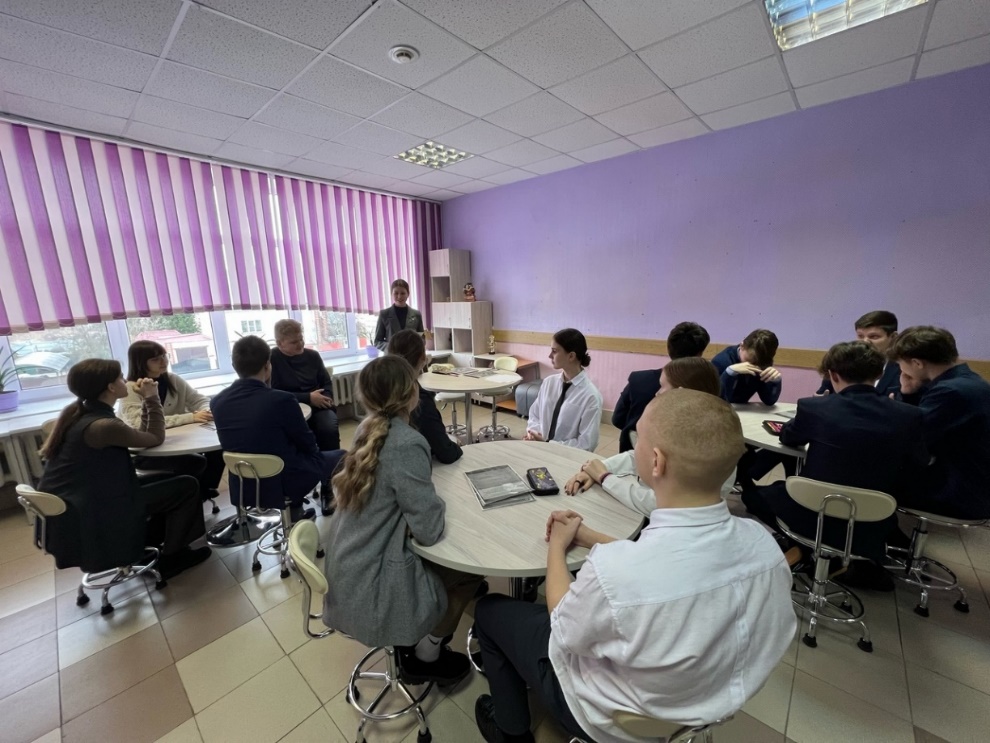 ЗДОРОВОЕ ДВИЖЕНИЕ
ВСЕРОССИЙСКИЙ ПРОЕКТ
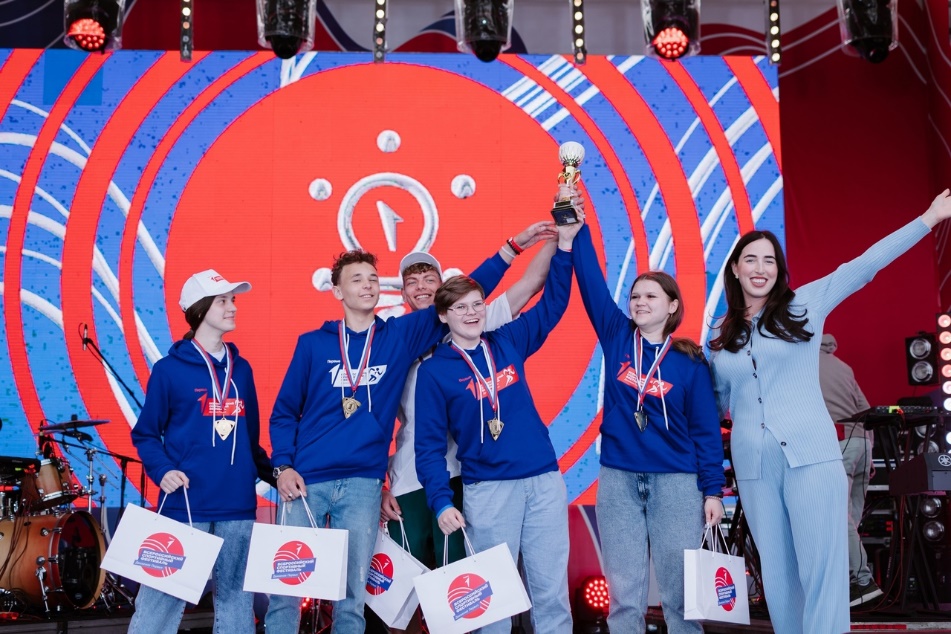 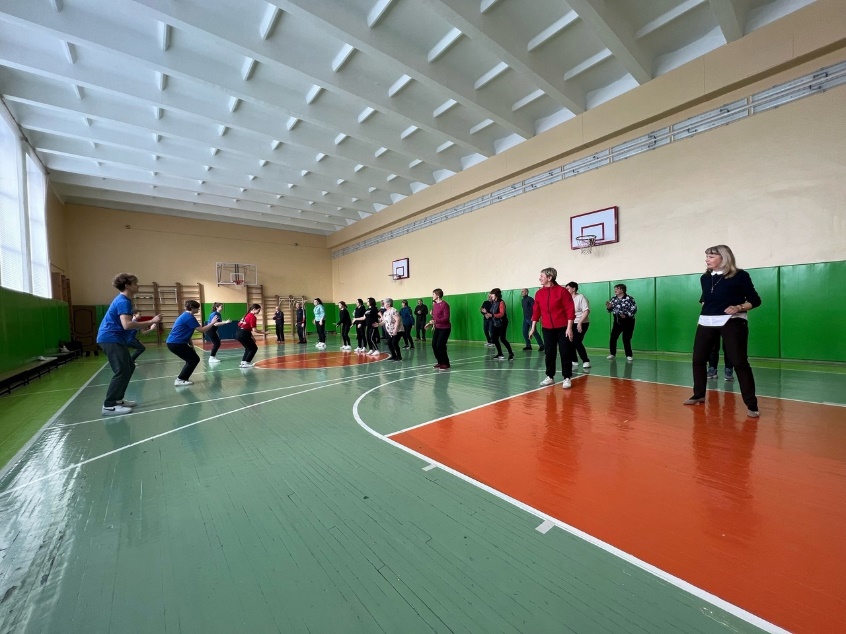 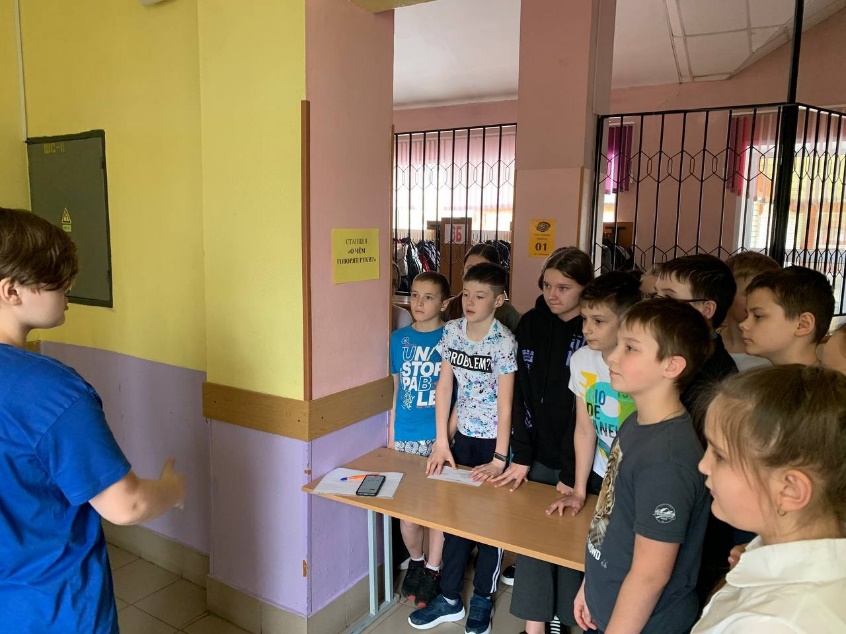 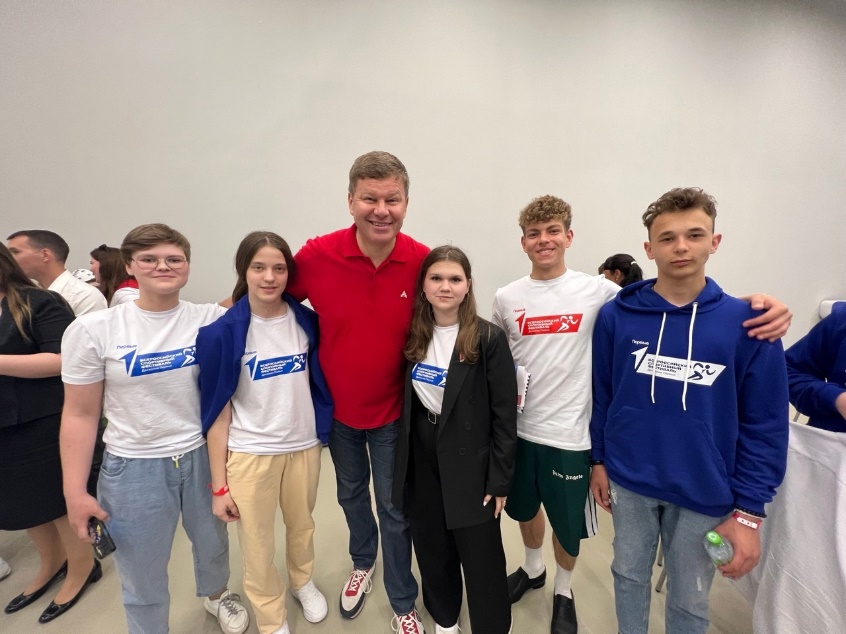 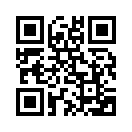 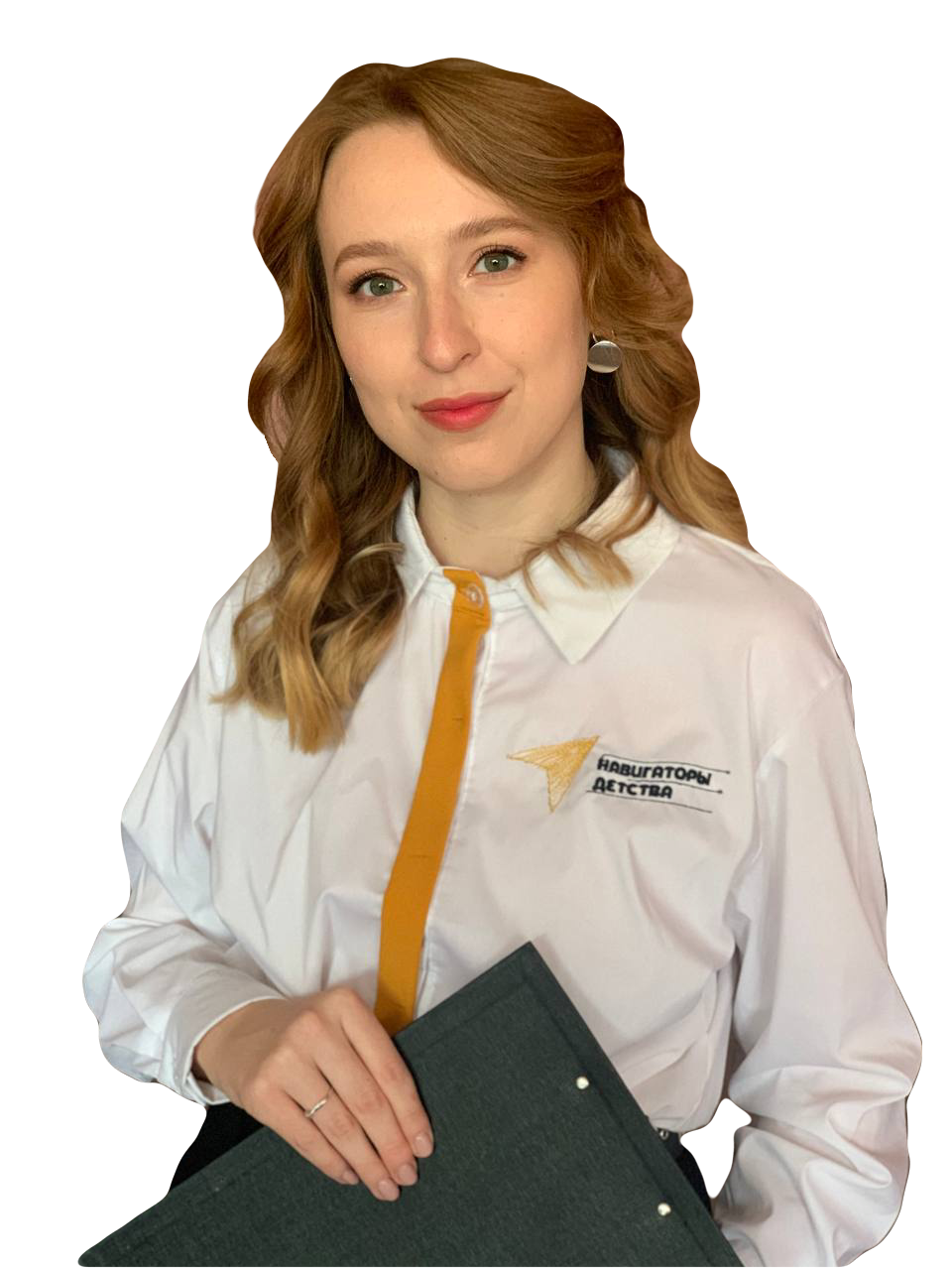 +7 900 693 12 50Землякова Юлия Анатольевна